Работа специального детского сада  «Ақбота»по  предупреждению коррупционных правонарушенийВ целях предупреждения коррупционных правонарушений, защиты прав законных интересов граждан от негативных процессов и явлений, связанных с коррупцией, укрепления доверия граждан к деятельности образовательных учреждений, администрация КГУ «Специальный детский сад «Ақбота» для детей с ТНР и нарушениями зрения» ,  ведет работу по плану в соответствии  с Законом Республики Казахстан от 18 ноября 2015 года № 410-V ЗРК «О противодействии коррупции».
Стенд –Государственная услуга
Соблюдается единая система оказания государственных услуг в соответствии с Законом РК «О государственных услугах»через электронную систему  на портале электронного правительства
В доступном для родителей месте оформлен стенд противодействию коррупции.«Я против коррупции»
Содержание стенда
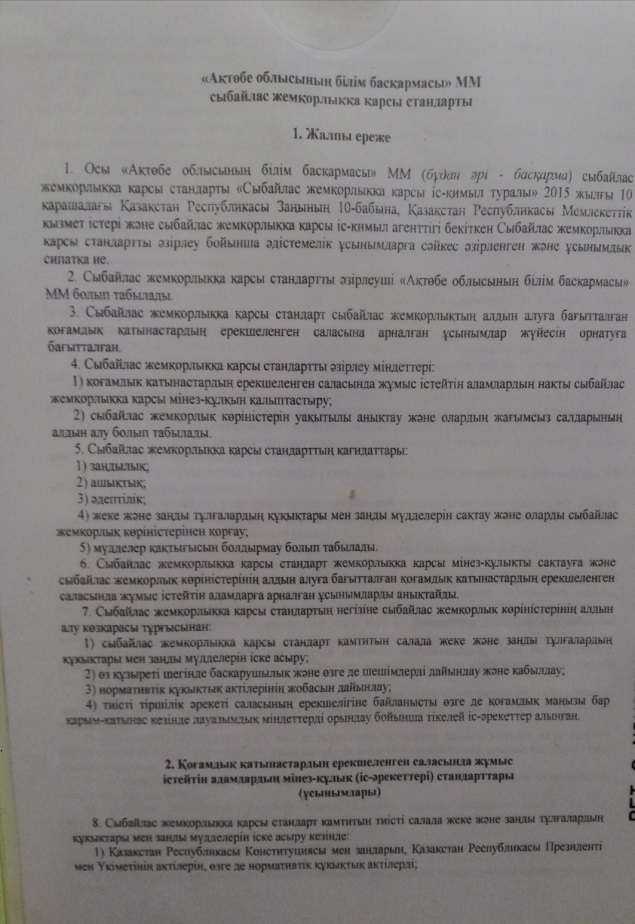 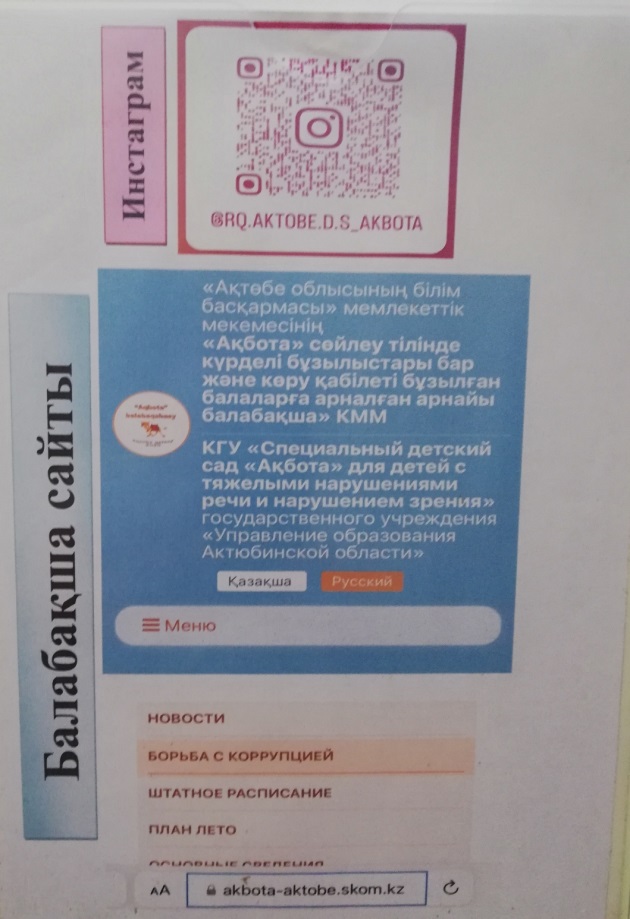 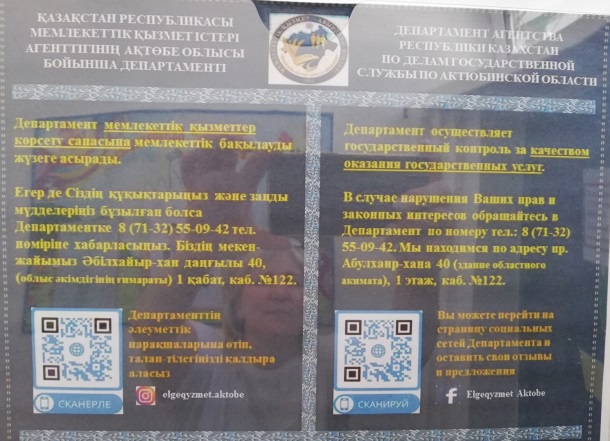 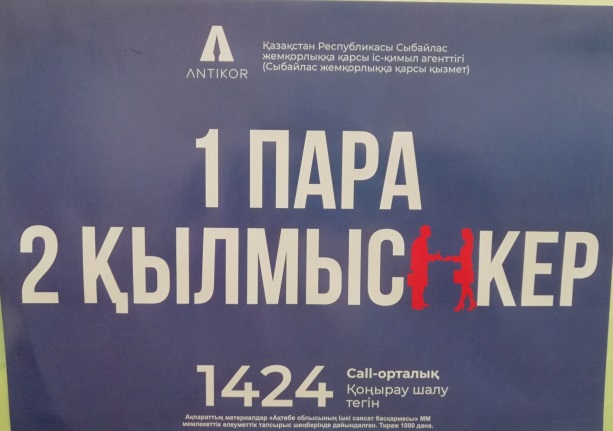 Прием на работу в д\о осуществляется на конкурсной основе,через Центр занятости населения по направлениям
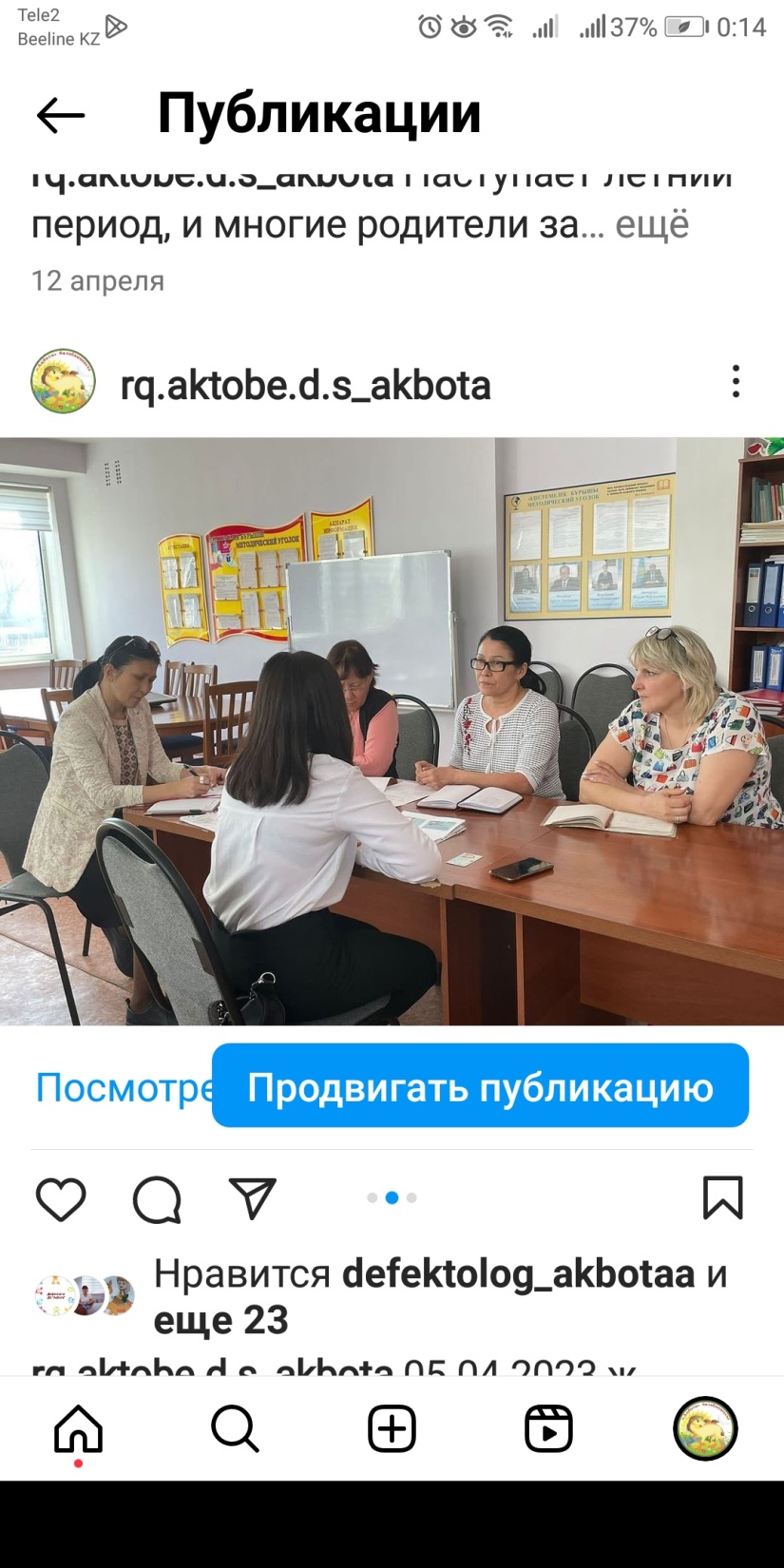 «Ящик доверия» функционирует в целях обеспечения возможности обращения с заявлениями о фактах нарушений и другое….
«Ящик доверия»____________
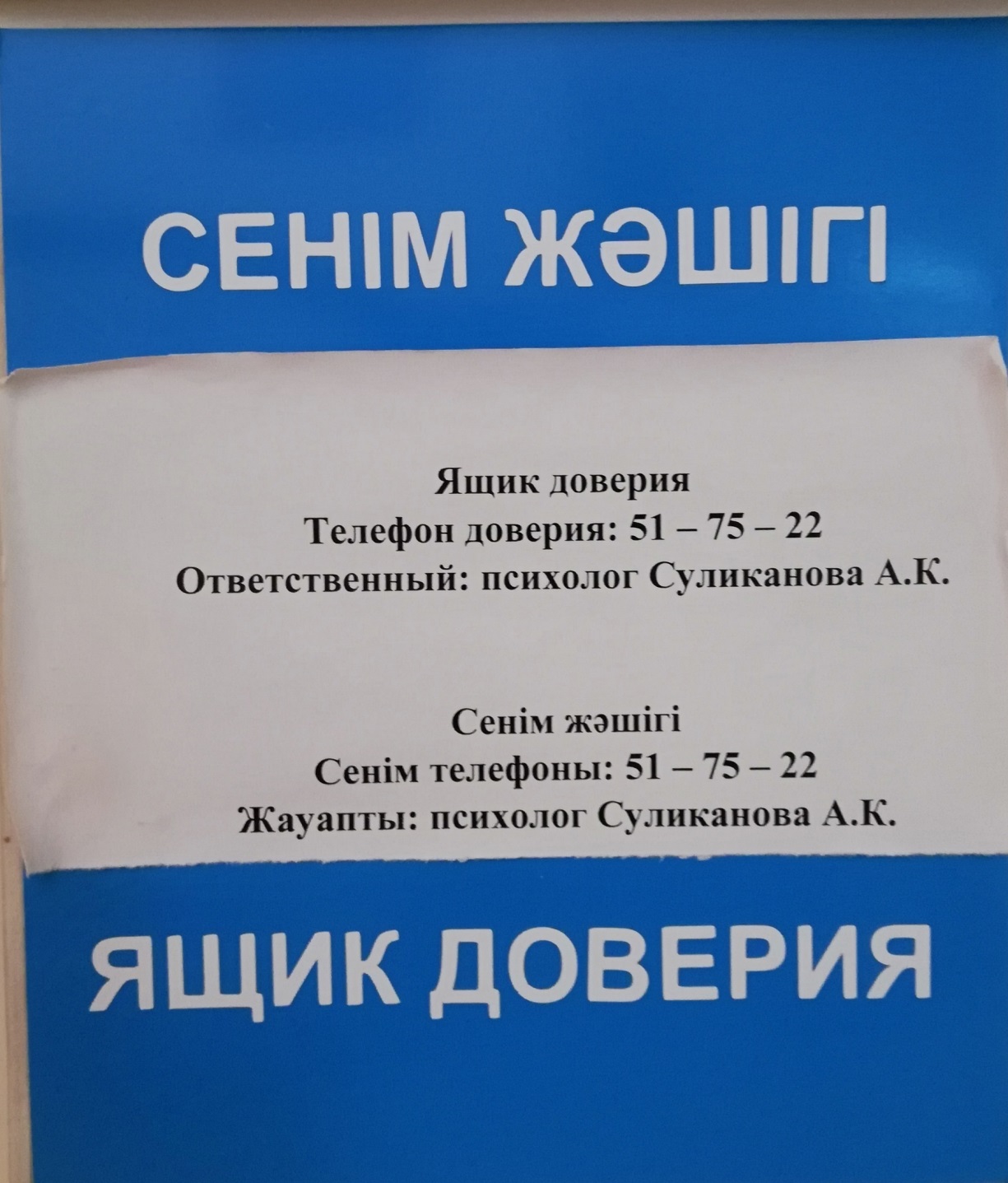 Приказ  №257от 21.09.2021 годаВ целях предупреждения фактов незаконного сбора средств в организациях образования